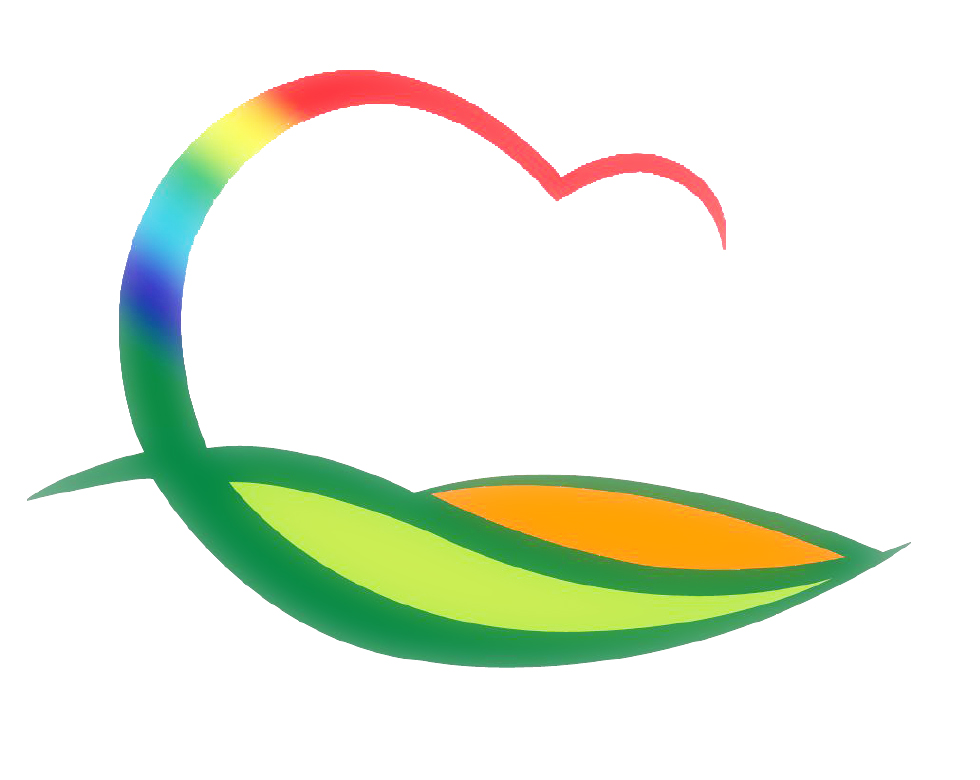 민  원  과
3-1. 2021년 주민등록 장기 거주불명자 사실조사 추진
2. 1.(월) ~ 2. 28. (일) / 5년 이상 거주불명자
관련 공부를 통한 비대면 사실조사
3-2. 2021년 공유재산 정기분 대부료 부과
2. 1.(월) ~ 2. 28.(일) / 1개월
683필지(도유 219필지, 군유 464필지) / 83,097천원
3-3. 건물번호판 전수조사 용역 추진
대상 : 관내 건물번호판 17,075개
건물번호판의 훼손, 망실 여부 조사